SHAGE: A Framework for Self-managed Robot Software
Tawfiq Chowdhury
Authors
Dongsun Kim
Sooyong Park
Youngkyun Jin
Hyeongsoo Chang
Yu-Sik Park
In-Young Ko
Kwanwoo Lee
Junhee Lee
Yeon-Chool Park
Sukhan Lee
Self-Managed Software
Self-managed software is a type of software that enables its services to dynamically adapt to environmental, situational and behavioral changes by modifying its architecture in run-time.
Why is it Necessary?
Dynamic Environment
Avoid Repetition of Bad Rewards (Reinforcement Learning)
https://www.youtube.com/watch?v=o2X1Wsd046g
SHAGE (Self-Healing, Adaptive, and Growing Software)
Six Components
Inner Part
Outer Part
Graphical Representation
Architecture Broker
The architecture broker finds appropriate architecture-reconfiguration strategies when a robot needs to reconfigure its software architecture to overcome a problematic situation. The robot may need to add, remove or replace a component of its software architecture to provide a capability that can handle the problem.
Component Broker
Upon the architecture broker's request on necessary components for reconfiguring software architecture, the component broker searches for the candidate components that provide the functionality specified in the architecture reconfiguration description. If the component broker cannot find any candidate components in the internal component repository, it requests the component acquisition engine to search and collect components from external component repositories
Decision Maker & Learner
Authors employed a variant of CBDT(Case-based Decision Theory)
Case-based reasoning (CBR)
Reinforcement Learning
Re-configurator
The re-configurator manages and re-organizes the software architecture of the robot without suspension at run-time. To enable run-time reconfiguration, SHAGE framework defines some rules for designing software architecture. Software architecture is defined by two levels
abstract level
concrete level
Repositories
The repository system for storing and managing architecture-reconfiguration descriptions and components is composed of four main elements
Component Repository
Ontology Repository
External Acquisition Engine
Component Retirement Plan
Experiments Conducted
infotainment robot
Main SBC
Vision SBC
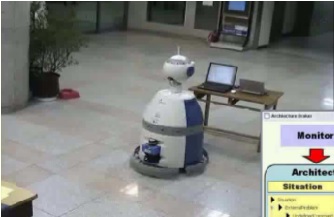 Limitations
Comprehensive
Complicated
Conclusion
This paper shows how SHAGE framework can be used to operate intelligent service robots by modifying the software architecture during run-time.
Three Questions
Which software development model suits best to this type of architecture (i.e Waterfall, agile)?
When does the architecture need to use resources from an external repository?
What complexities in terms of collision may occur with this architecture?